Ағылшын тілі кабинеті
шкаф  саны  :  3
Парта саны;  19
Орындықтар : 22
Жұмыс тақта : 1
Интерактифті тақта: 1
Магнит тақта : 1
Стенд саны : 5
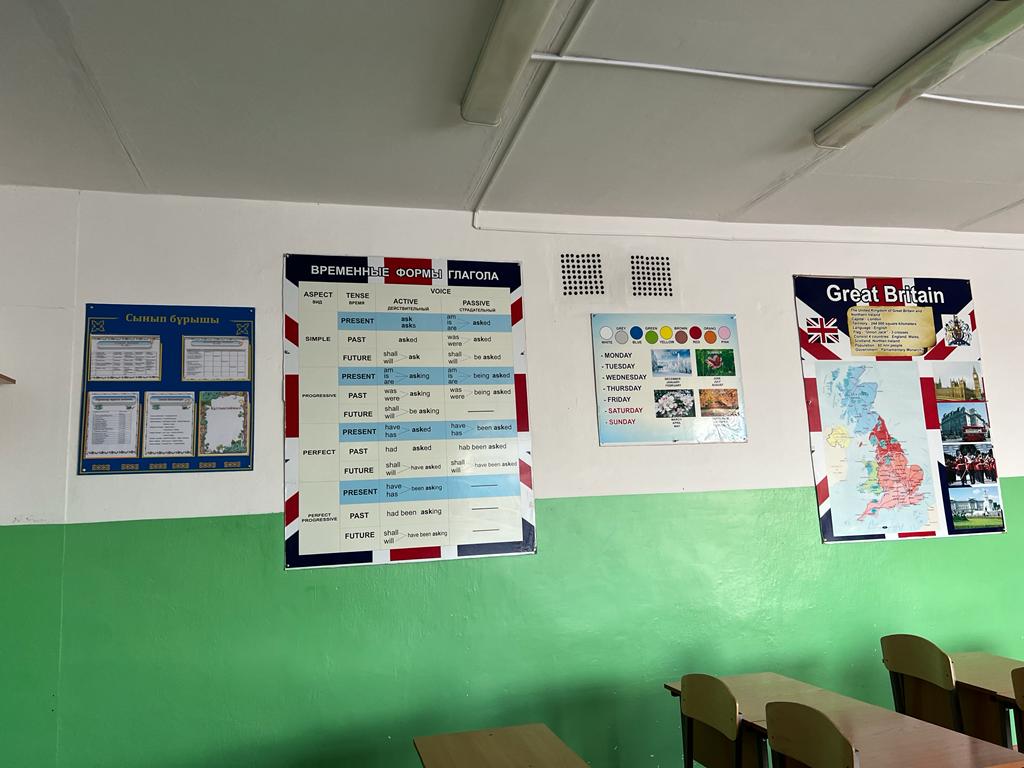 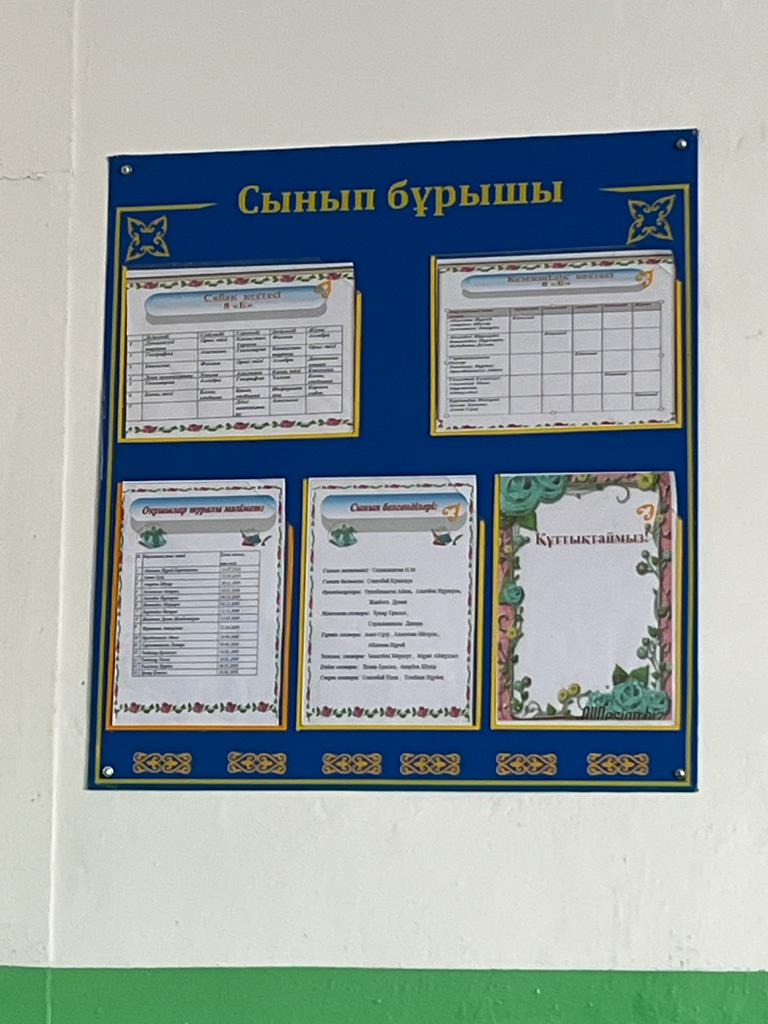 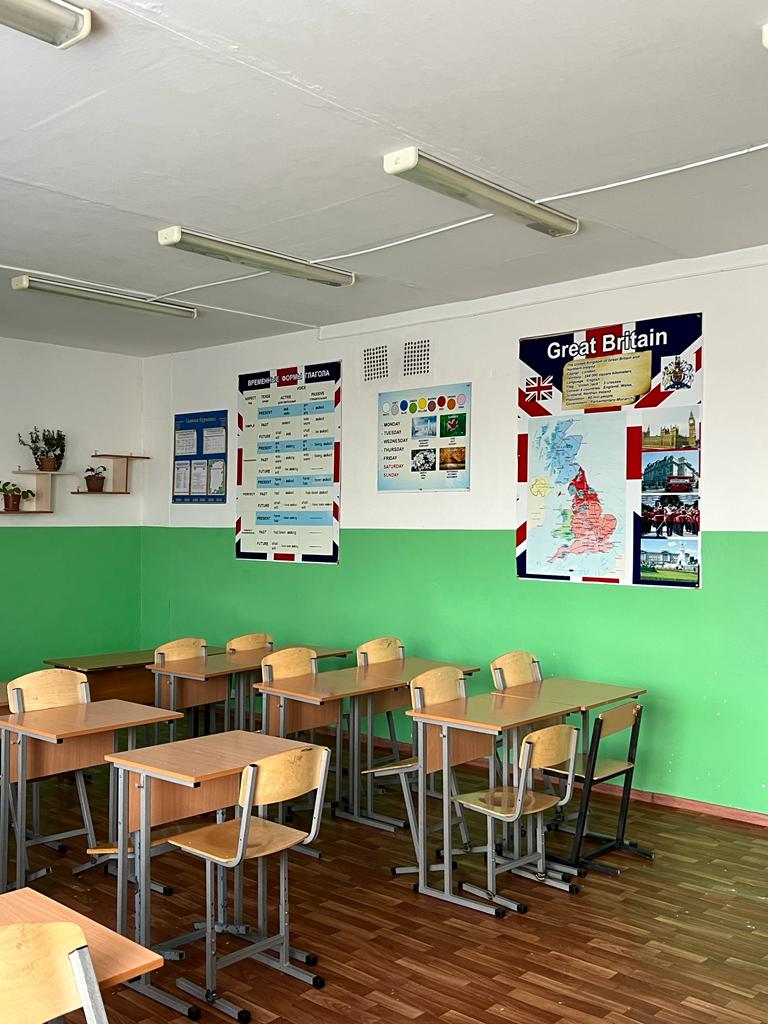 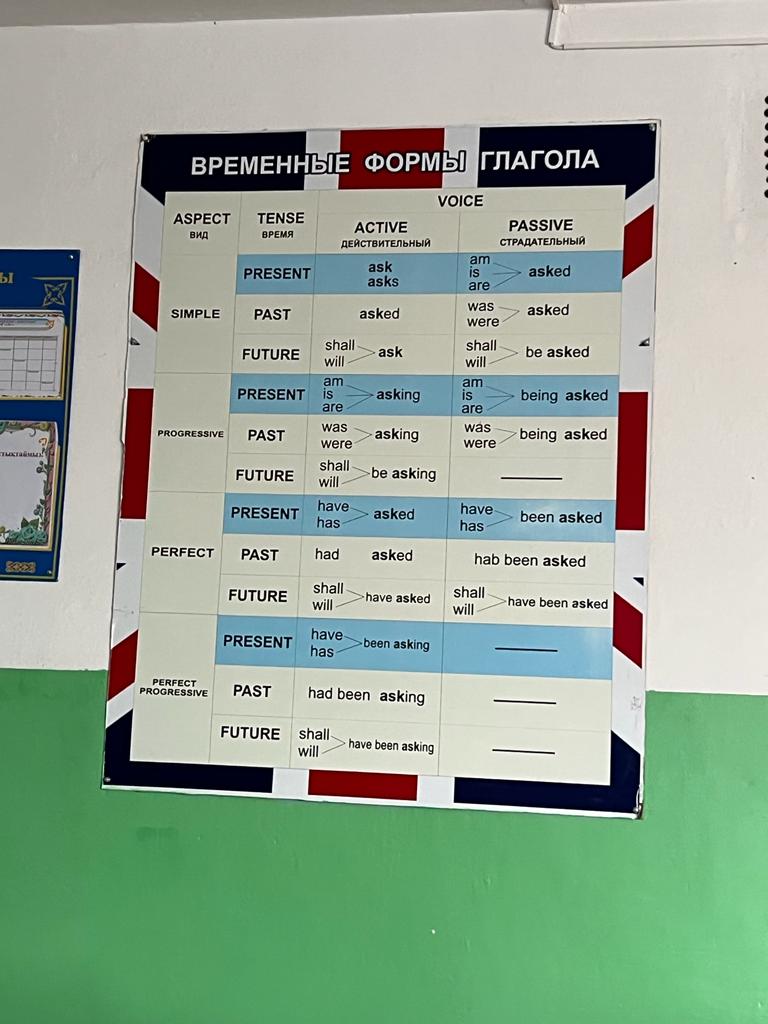 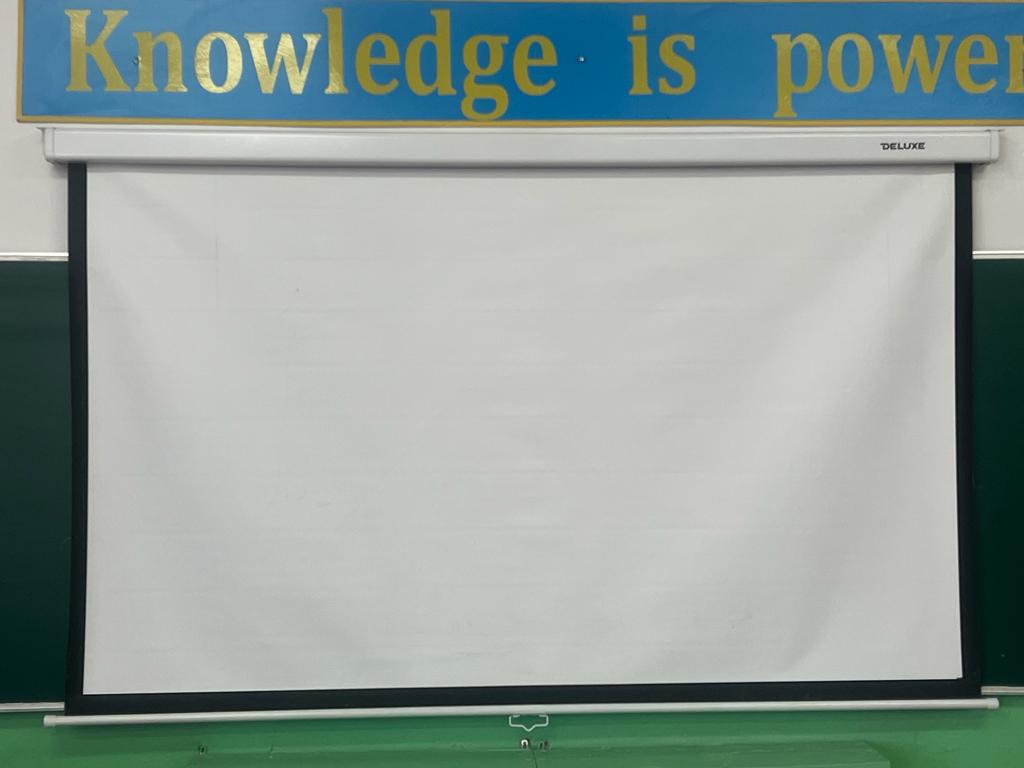 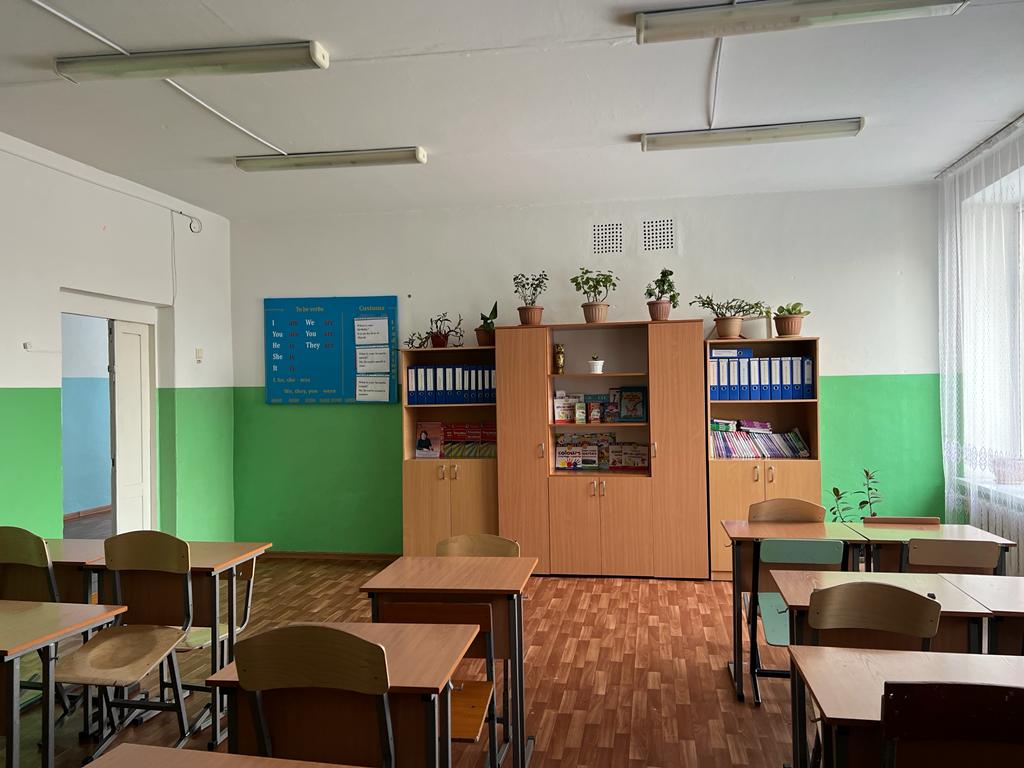